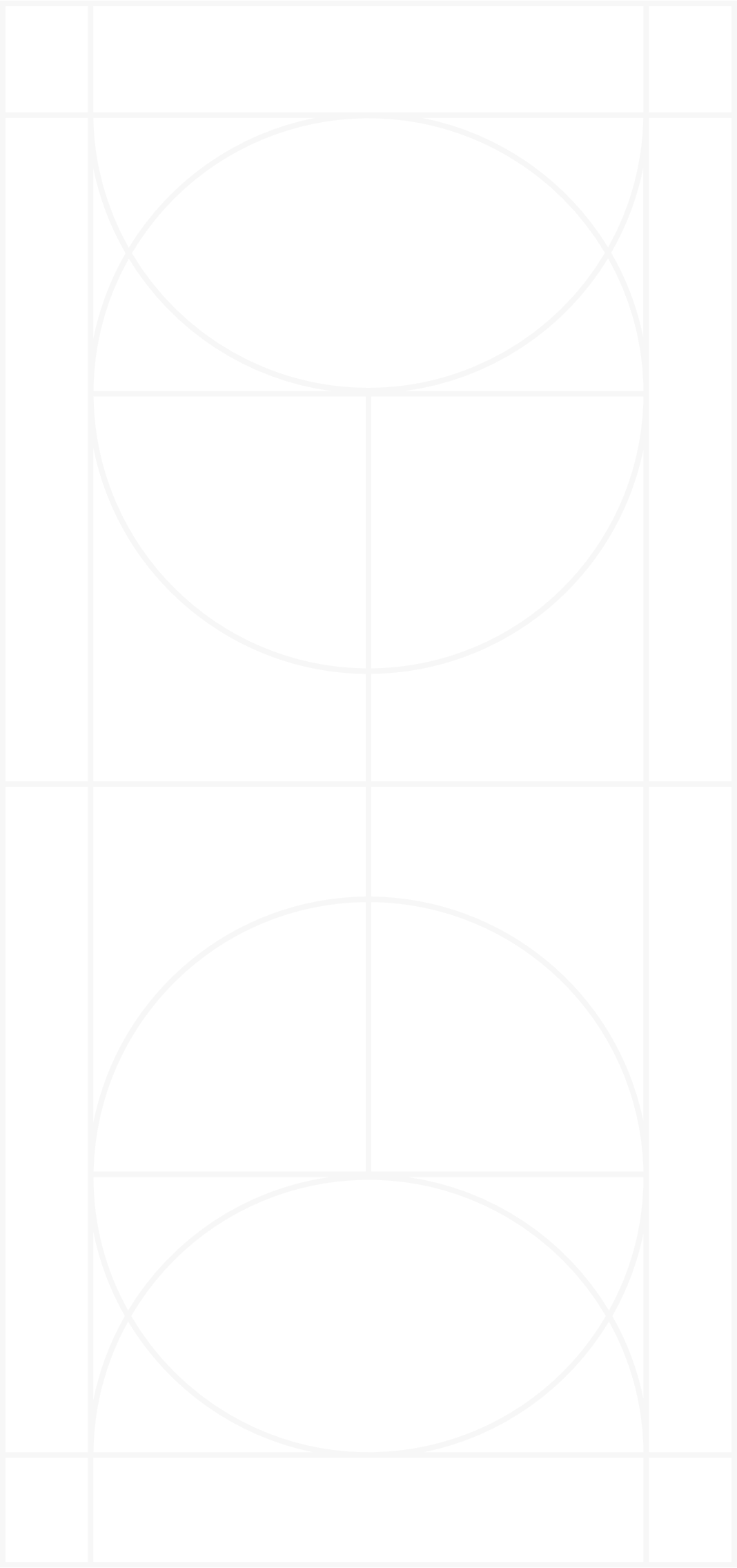 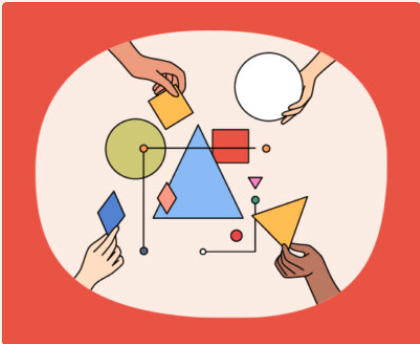 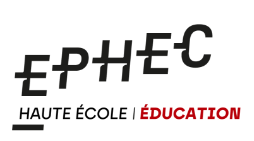 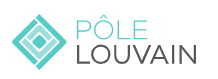 Vers une évaluation inclusive, un exemple de pratique en HE Pédagogique
De Hoe Valérie et Dondeyne Stéphanie
15 avril 2025
[Speaker Notes: Praticiens ou acteurs du terrain,

On a donné principalement la parole aux étudiants
Mettre en place une évaluation différenciée dans le cadre d’un cours de la formation initial des enseignants]
Une équipe : De Hoe Valérie, Doidinho Vicoso Marie-Hélène, Dondeyne Stéphanie, Fossoul Olivier, Ayivor Yaovi et Van Mosnenck Sabine.
Merci !
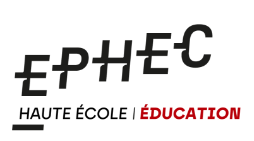 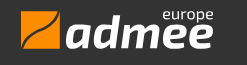 35ème colloque de l’ADMEE24-25-26 janvier 2024/Braga – PortugalL’évaluation entre normes et différenciations
Différencier l’évaluation : la parole est aux étudiant·e·s !
Doidinho Vicoso Marie-Hélène, De Hoe Valérie, Dondeyne Stéphanie & Van Mosnenck Sabine
[Speaker Notes: Praticiens ou acteurs du terrain,

On a donné principalement la parole aux étudiants
Mettre en place une évaluation différenciée dans le cadre d’un cours de la formation initial des enseignants]
Plan
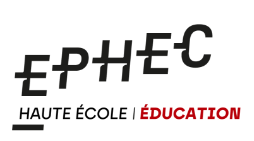 Contexte
Contexte
Public visé : Formation initiale des enseignants 
Cursus de formation en 3 ans pour devenir instituteur.trice préscolaire (PS) et primaire (PR/P1).
Contexte de réforme de la formation initiale, passage en 4 ans.

Nombre d'étudiants : 170   B3 

Cours dispensé : “Différenciation :  CUA et enseignant flexible”
2021 -2022
… -2021
2022 - 2025
SUITE ?
1 cours intersection

 

« Différenciation :  
CUA et enseignant flexible »  45h
2 cours par section
 



           15 h                        30h 		         15 h                           30h
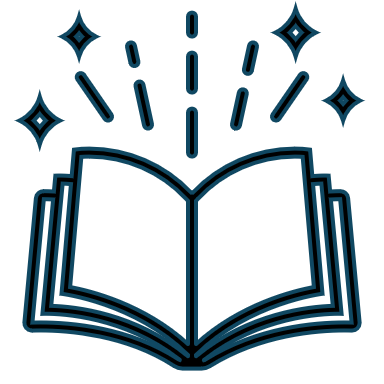 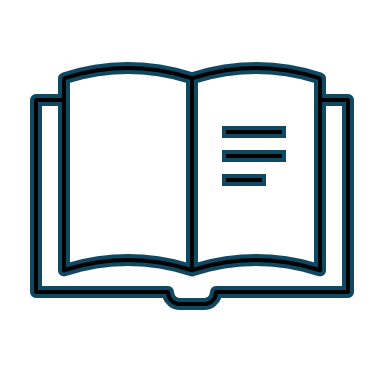 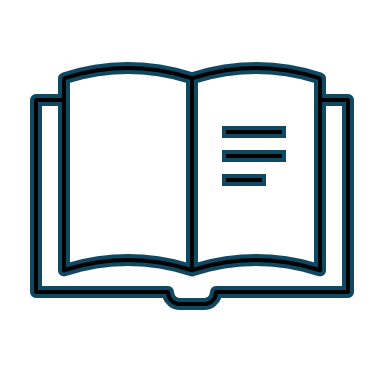 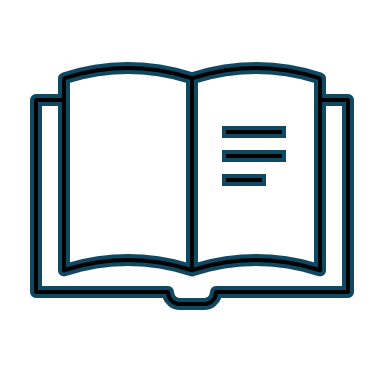 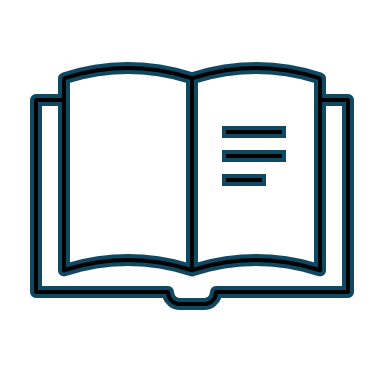 Ens spécialisé
Ens. spécialisé
Différenciation
Différenciation
Diff - CUA
Coenseignement dans une section
(Tremblay, 2012)
Cours en coenseignement
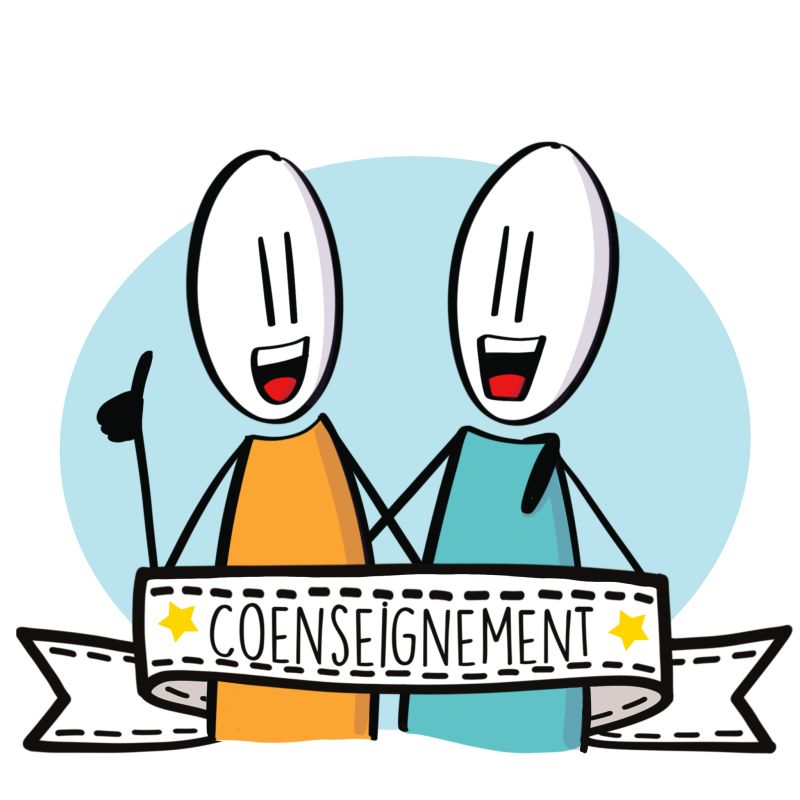 Elargissement des choix possibles pour l’évaluation :  modalités, forme et nombre
Accompagnement au choix
Choix des modalités pour une section
Rose et al (2018)
Modalités identiques pour tous
Modalités identiques pour tous
Modalités identiques pour tous
Campanale (2007); Etienne et Fumat, (2014); Goffin et Fagnant (2017) (cités par Fagnant et al. 2019); Granger & Tremblay (2012); Saint Arnaud (2001) ; Rose et al (2018) ; Durand (2022)
Eclairage théorique
Eclairage théorique
Pour mettre en œuvre une évaluation alignée sur les principes de la CUA, la prise en compte de 3 impératifs (Rose et al., 2018 (cités par Girouard-Gagné et Durand, 2022)) sont préconisés : 

L’évaluation est incluse dans l’expérience d’apprentissage et en est indissociable.
L’environnement d’apprentissage permet aux apprenants de faire des choix dans les tâches évaluatives afin d’optimiser les performances de tous et de diminuer les obstacles potentiels.
De la rétroaction à partir d’évaluation fréquentes et continues est disponible pour les apprenants afin d’identifier leurs forces et leurs défis, ainsi que les prochaines étapes à franchir.
Evaluation différnciée
Eclairage théorique
Pour mettre en œuvre une évaluation alignée sur les principes de la CUA, la prise en compte de 3 impératifs (Rose et al., 2018 (cités par Girouard-Gagné et Durand, 2022)) sont préconisés : 

L’évaluation est incluse dans l’expérience d’apprentissage et en est indissociable.
L’environnement d’apprentissage permet aux apprenants de faire des choix dans les tâches évaluatives afin d’optimiser les performances de tous et de diminuer les obstacles potentiels.
De la rétroaction à partir d’évaluation fréquentes et continues est disponible pour les apprenants afin d’identifier leurs forces et leurs défis, ainsi que les prochaines étapes à franchir.
Evaluation : consignes et modalités
L’évaluation consistera à effectuer une synthèse personnelle de la différenciation et de la CUA en tenant compte du modèle de réponse à l’intervention (RAI)*. 
L'étudiant.e devra témoigner : 
d'une maîtrise de la matière vue aux cours et aux AFP ;
de sa capacité à faire des liens pertinents entre la théorie et la pratique sur base d’un dispositif testé en stage (par exemple : grille d’observation, évaluation diagnostique ou formative, représentations initiales, une proposition de régulation pour l’ensemble du groupe classe...); 
de l’évolution de ses représentations sur base du journal de bord.
*y compris l’enseignement spécialisé, les pôles territoriaux, les CPMS, ...
Eclairage théorique
Pour mettre en œuvre une évaluation alignée sur les principes de la CUA, la prise en compte de 3 impératifs (Rose et al., 2018 (cités par Girouard-Gagné et Durand, 2022)) sont préconisés : 

L’évaluation est incluse dans l’expérience d’apprentissage et en est indissociable.
L’environnement d’apprentissage permet aux apprenants de faire des choix dans les tâches évaluatives afin d’optimiser les performances de tous et de diminuer les obstacles potentiels.
De la rétroaction à partir d’évaluation fréquentes et continues est disponible pour les apprenants afin d’identifier leurs forces et leurs défis, ainsi que les prochaines étapes à franchir.
Evaluation : consignes et modalités
L’évaluation de cette UE se veut différenciée (différenciation de production). 

Elle tiendra compte de 3 modalités :
Nombre (seul, duo, trio, quatuor)
 Production (orale ou écrite)
Format (texte, vidéo, podcast, carte mentale...)
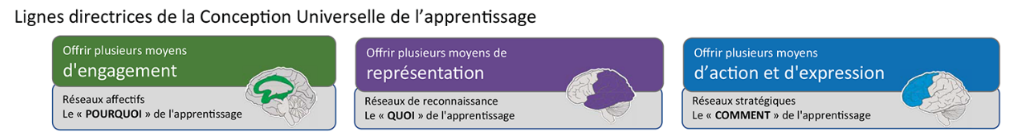 Evaluation : consignes et modalités
L’évaluation proposée au sein de l’activité d’apprentissage (AA):  
« Différenciation :  CUA et enseignant flexible »

Nature et exigences de l’évaluation identiques pour tous 

MAIS

 Choix des modalités  par les étudiant·e·s
Grille d’évaluation
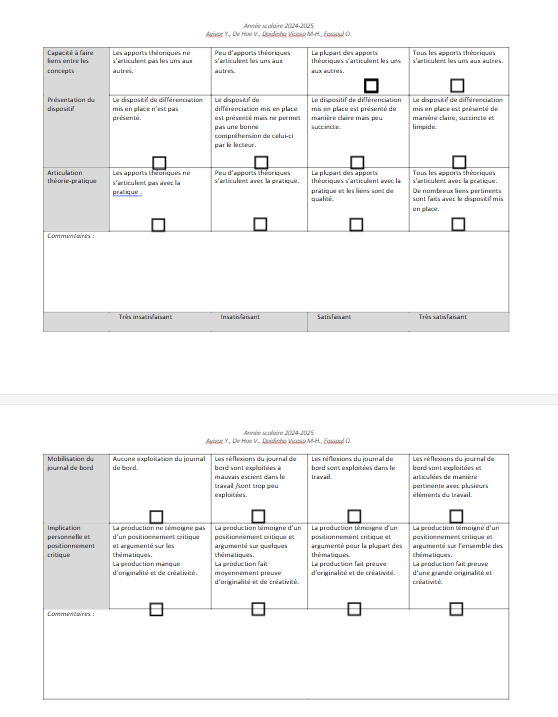 Eclairage théorique
Pour mettre en œuvre une évaluation alignée sur les principes de la CUA, la prise en compte de 3 impératifs (Rose et al., 2018 (cités par Girouard-Gagné et Durand, 2022)) sont préconisés : 

L’évaluation est incluse dans l’expérience d’apprentissage et en est indissociable.
L’environnement d’apprentissage permet aux apprenants de faire des choix dans les tâches évaluatives afin d’optimiser les performances de tous et de diminuer les obstacles potentiels.
De la rétroaction à partir d’évaluation fréquentes et continues est disponible pour les apprenants afin d’identifier leurs forces et leurs défis, ainsi que les prochaines étapes à franchir.
Rétroactions
Rétroactions informelles tout au long du dispositif 
Accompagnement au choix 
Temps de rétroaction sur le travail prévu en fin de dispositif
Rétroaction proposée après l’évaluation
Choix et retours de étudiants
Récolte des données
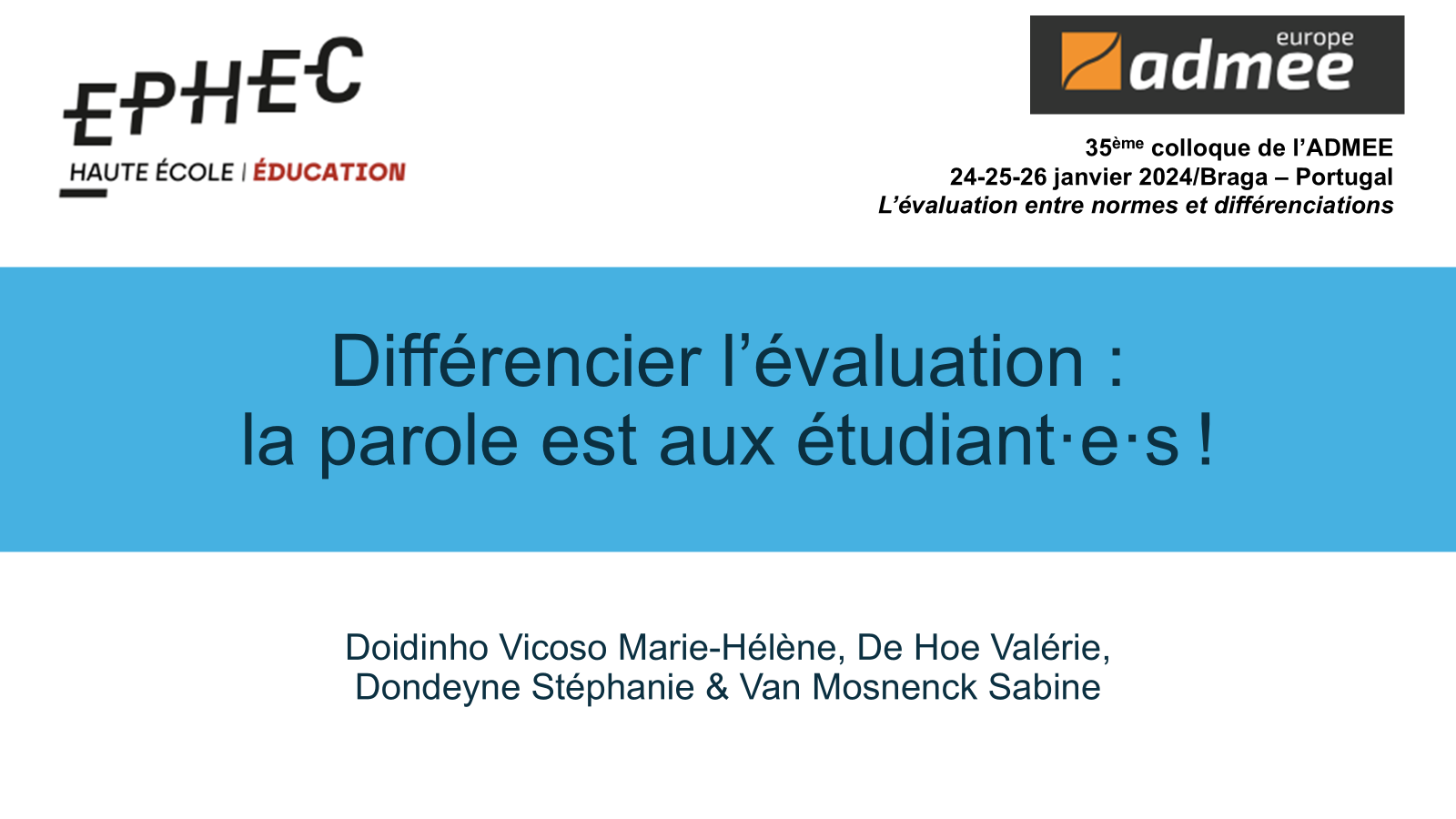 Etudiants de 2022-2023 (n=170)
Questionnaire écrit « Forms » à tous
Focus Groups avec 9 étudiants
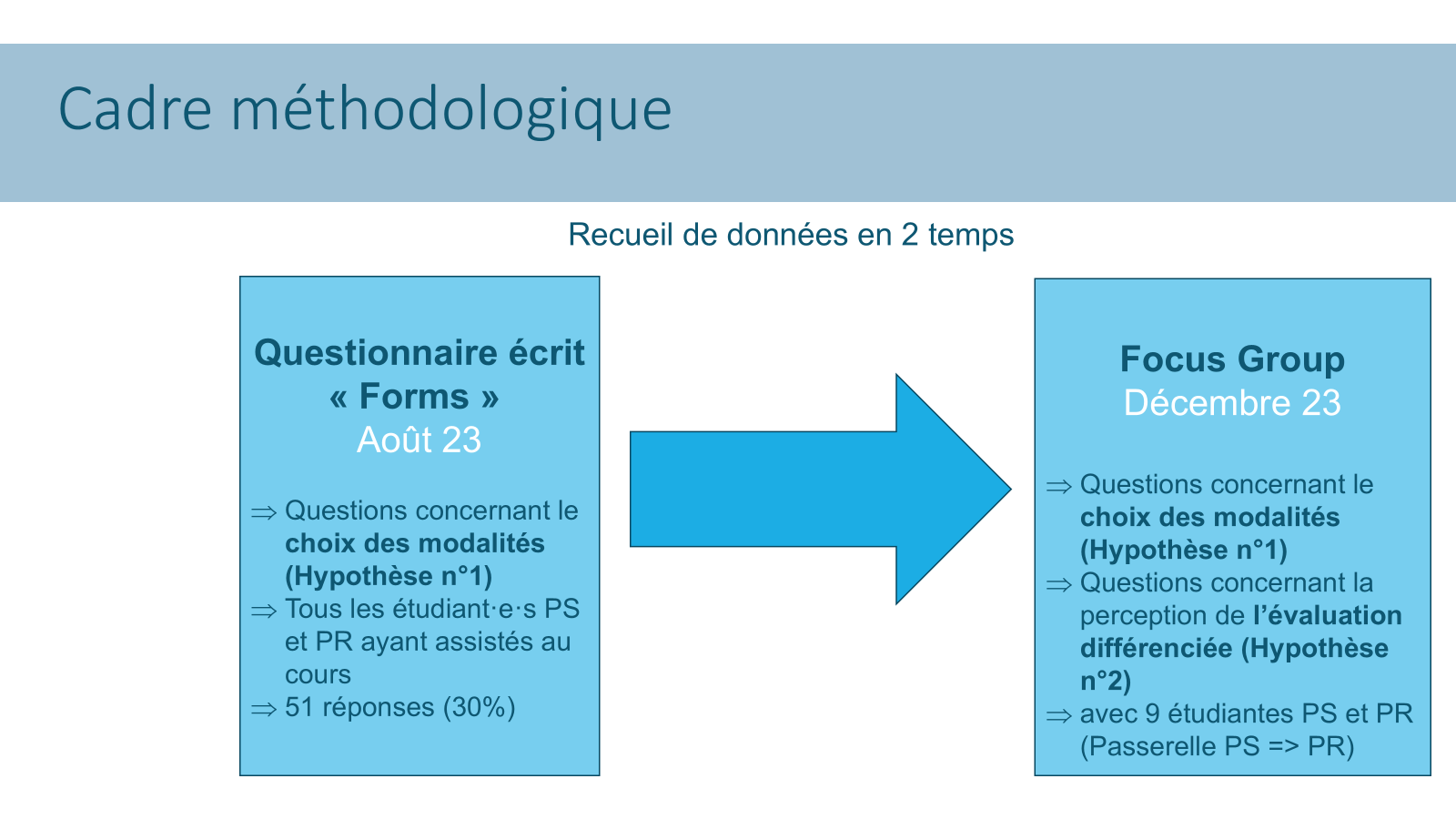 Choix de la modalité et de la forme
ORAL
ECRIT
ORAL par défaut
Taux de satisfaction par rapport aux choix posés
Constat : 
Globalement les étudiant·e·s sont satisfait·e·s des choix posés (modalités, nombre et forme)
Retours des étudiants : 
Principe 1 : L'évaluation est incluse dans l'expérience d'apprentissage et en est indissociable
1.1. Apprentissage pour soi - Développer des compétences 
1.1.1 Evaluer ce qu'on a compris
1.1.2 Autonomie attendue crée de l'inconfort
	
1.2. Apprentissage pour le métier
1.2.1 Articulation théorie pratique
1.2.2 Isomorphisme

1.3. Apprentissage pour l'enseignant.e/l'enseignement
1.3.1 Contagion
1.3.2 Mesure des forces et faiblesses du cours
« Avec cet examen, vous avez plutôt évalué ce qu'on savait alors qu'avec d'autres examens qui sont moins différenciés ou pas du tout différenciés, on évalue plutôt ce qu'on ne sait pas . » (4 L243) et « ça valorise ce qu'on sait et du coup c’est d’autant plus chouette » (7L 250)
« on pourrait mettre en œuvre nous-mêmes, sur le terrain, la différenciation dans les évaluations. Parce que certains enfants ne vont pas spécialement savoir-faire un oral, mais à l'écrit, ils vont savoir développer toutes leurs idées, ou l'inverse. » (9 Ligne 133)
« Si vous remarquez que de manière générale, il y a un manquement à ce moment-là. Vous allez peut-être renforcer cela au niveau du cours » (7 L159)
Retours des étudiants : 
Principe 2 : L’environnement d’apprentissage permet aux apprenants de faire des choix dans les tâches évaluatives afin d’optimiser les performances de tous et de diminuer les obstacles potentiels.
2.1 Motivation/engagement

2.2 Liberté et limites (pas de guidage – buts de réussite)

2.3 Facilitateurs (connaissance de soi) et contraintes (temporelles, matérielles, …)
« Lorsqu’on m’impose quelque chose, je ressens un certain stress et je perds mes moyens. Cependant, pour le cours de différenciation, ce n’était pas le cas, car nous avions la possibilité de choisir. » (Forms)
« …si l’évaluation était formative, peut-être que du coup, on pourrait sortir de notre zone de confort parce qu’on n’a pas peur de ce problème de « je dois avoir 17/20 » entre guillemets. Je peux rater, je peux tester, comme on fait avec les enfants. » (3 L498)
« …dans notre groupe, on s’entend assez bien sur notre manière d'avoir une évaluation et on savait que pour nous, le texte, c'était ce qu’il y avait de mieux parce qu’on n'était pas toutes à l'aise à l'oral, et cetera ni en vidéo. Et donc on s'est dit, le texte c’est parfait. » (6 L300)
Retours des étudiants : 
Principe 3 : De la rétroaction à partir d'évaluations fréquentes et continues est disponible pour les apprenants afin d'identifier leurs forces et leurs défis, ainsi que les prochaines étapes à franchir.
3.1 Besoin de balises
3.2 Besoin de moments de rétroaction
3.2.1 Peu de rétroactions proposées crée un inconfort
3.2.2 Les rétroactions sont surtout à l’initiative des apprenant·e·s 
3.2.3 Besoin de rétroactions sur le certificatif
« Je dirais non, que je ne me suis pas du tout sentie soutenue, je me suis juste sentie « submergée ». Voilà le terme. Mais en fait, c'est parce qu'on n’en a tellement pas parlé pendant l'année qu'on pouvait faire un choix que c'est sorti de notre tête jusqu'au moment où est venu, le moment de commencer. Parce que ce cours était dédié au « commencement » de notre travail. Et quand on s'est posés un peu tous, on s'est dit, mais en fait, on met quoi dans ce travail ? Et c'est pour ça que les profs, ce n’était pas pour moi un soutien, c'était juste une clarification des consignes. » (9 L547)
« Nous on est parties voir madame X et donc on l'a eu. Mais d'autres peut être, n’ont pas pris le temps ou qu'ils n’osaient pas demander clairement, ils n'ont pas eu. » (6 L586)
Retours des étudiants à besoins spécifiques
Aucune demande d'aménagements pour cette évaluation depuis que la liberté sur les modalités est laissée aux étudiant.es.

Verbatim d'étudiant.es ESH
Positifs par rapport à la liberté de choix offerte
"Cela convient parfaitement à mes attentes"
"Moi dès le départ, je savais que je voulais le faire à l’individuel, c’était mon choix. J’ai la chance d’être assez bien accompagnée à côté. Donc je voulais vivre mon expérience toute seule et je voulais apprendre à me faire confiance un peu justement une fois. Donc le fait d’avoir la possibilité, ça m’a fait dire de prendre en individuel pour moi-même oser un bon coup. Aller jusqu’au bout de mes idées de mes choix. C’est plus un truc de confiance en soi qui n’a pas fonctionné mais si c’était à recommencer, je referais la même chose ..."
"[…] juste garder le même fonctionnement de laisser le choix de support au niveau de l’évaluation."
"Je préfère les oraux"
Discussion
Discussion
Ce dispositif d'évaluation permet une réelle expérience d'apprentissage transférable dans le futur métier de nos étudiant·e·s (Campanale, 2007; Etienne et Fumat, 2014 et Goffin et Fagnant, 2017 cités par Fagnant et al. 2019). 

Iels nous encouragent à poursuivre notre dispositif. 

Choix des modalités pour les étudiant·e·s

Le fait de pouvoir choisir les modalités d'évaluation est vécu positivement par les étudiant·e·s mais : Nouveauté pour iels

Accompagnement nécessaire par rapport au choix à poser pour l'évaluation (Rose et al. 2018 ) pour aller vers des modalités qui les sortent de leur zone de confort et d'un but uniquement de réussite.
Discussion
Attendus de la production comprise par les étudiant·e·s

Nos étudiant·e·s sont perdu·e·s par rapport aux attendus, ce qui nécessite : 
Un accompagnement au niveau des balises au niveau des consignes (Williams (2011) cité par Fagnant et al. 2017)
Des rétroactions sur la production en cours d'élaboration.
 
Point de vue des enseignant·e·s

Tension entre accompagnement et autonomisation des étudiant·e·s
Tenir compte des contraintes temporelles (calendrier de la formation) pour les rétroactions et l'accompagnement proposé
Merci pour votre attention !
Valérie DE HOE            Stéphanie DONDEYNE
v.dehoe@ephec.be          s.dondeyne@ephec.be
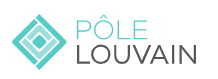 Bibliographie
Durand, M.J. & Girouard-Gagné, M. (2022). Les modalités d’évaluation des apprentissages à l’enseignement supérieur L’apport de la conception universelle de l’apprentissage (CUA) dans un contexte inclusif d’enseignement à distance. revue-mediations.teluq.ca N°9. https://doi.org/10.52358/mm.vi9.255
Fagnant, A., Etienne, R., Mottier Lopez, L. & Hindryckx, M-N. (2017). L’évaluation comme objet d’apprentissage et comme outil de développement professionnel dans le cadre de la formation des enseignants. Evaluer. Journal international de Recherche en Education et Formation, 3(1-2), 77-98.
L’Écuyer, R. (1990). Méthodologie de l’analyse développementale de contenu. PUQ
Rose, D. H., Robinson, K. H., Hall, T. E., Coyne, P., Jackson, R. M., Stahl, W. M. & Wilcauskas, S. L. (2018). Accurate and Informative for All: Universal Design for Learning (UDL) and the Future of Assessment. Dans S. N. Elliott, R. J. Kettler, P. A. Beddow et A. Kurz (dir.), Handbook of Accessible Instruction and Testing Practices: Issues, Innovations, and Applications (p. 167-180). Springer International Publishing. https://doi.org/10.1007/978-3-319- 71126-3_11